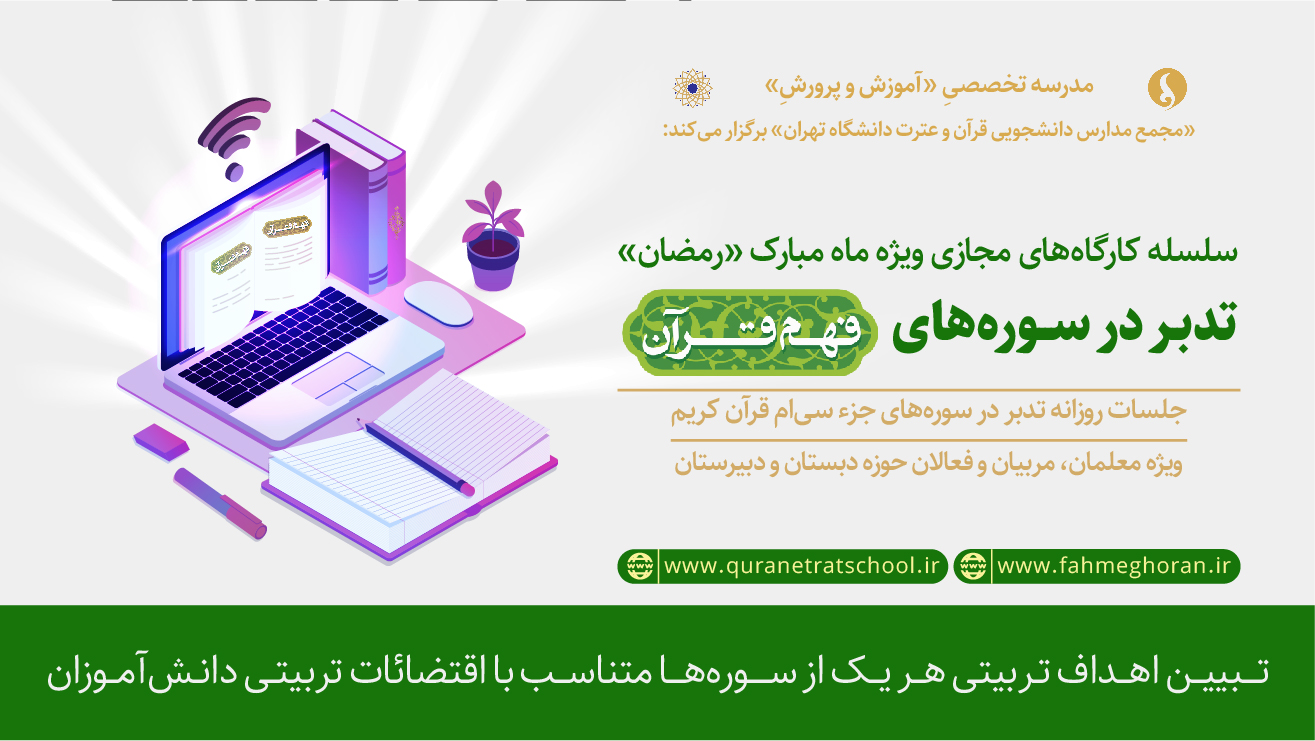 جلساات تدبر در سوزه های فعم قرآن........ ماه مبارک رمضان 98
سوره مبارکه حمد
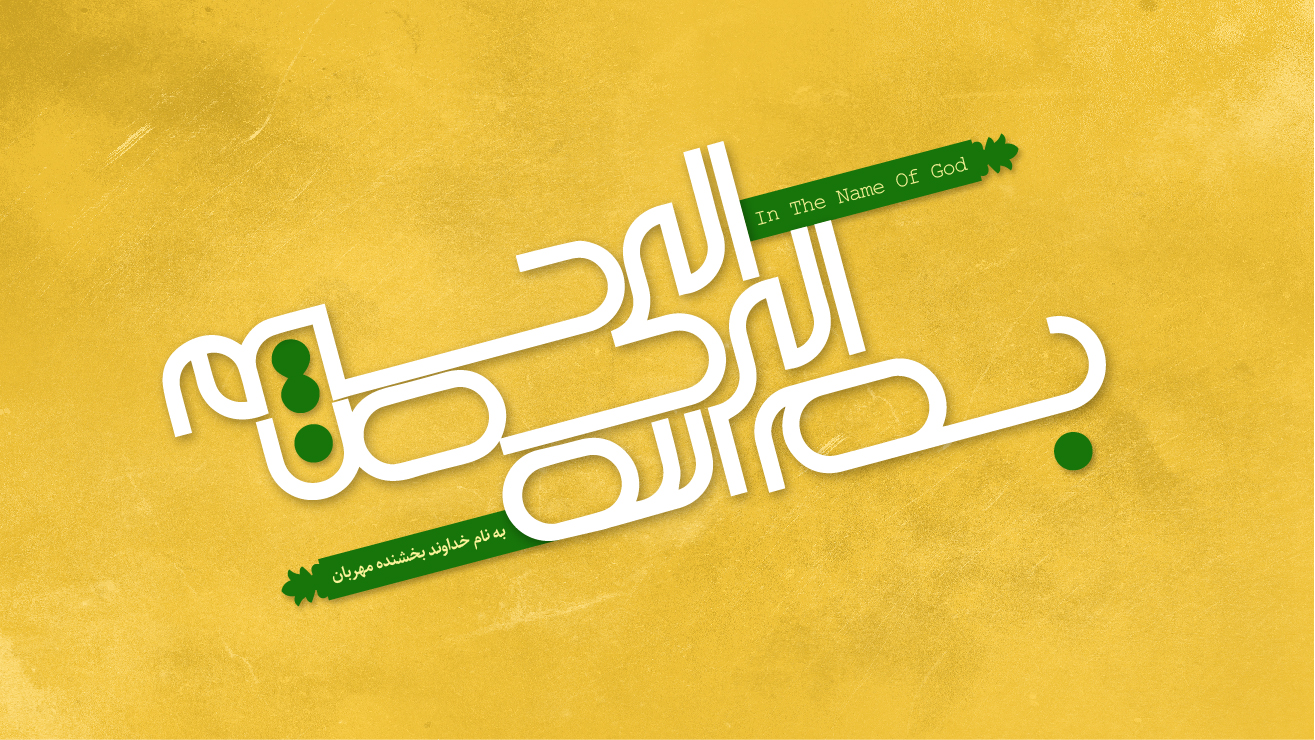 سوره مبارکه ضحی
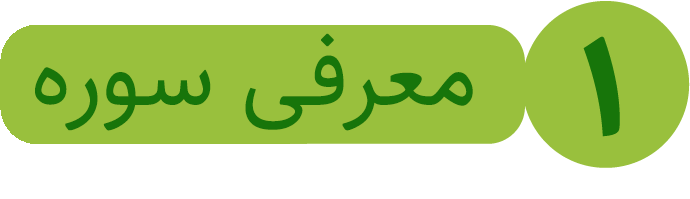 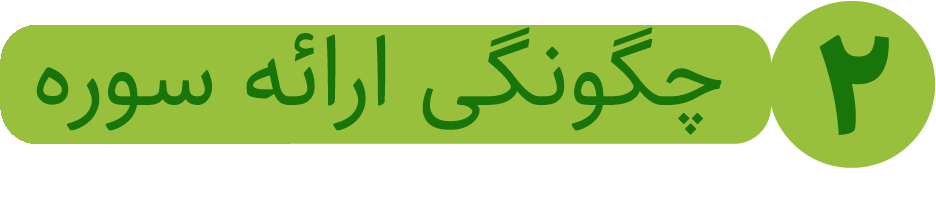 سوره مبارکه ضحی
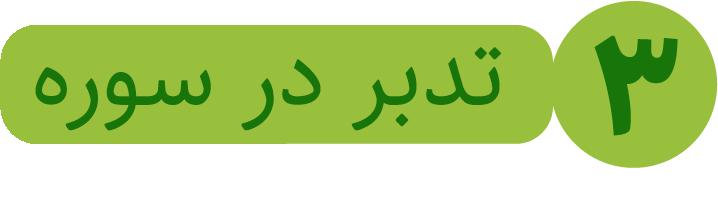 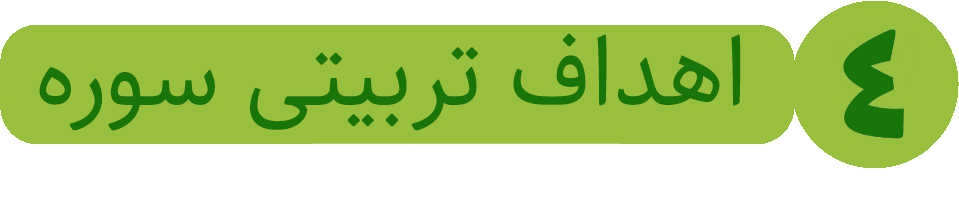 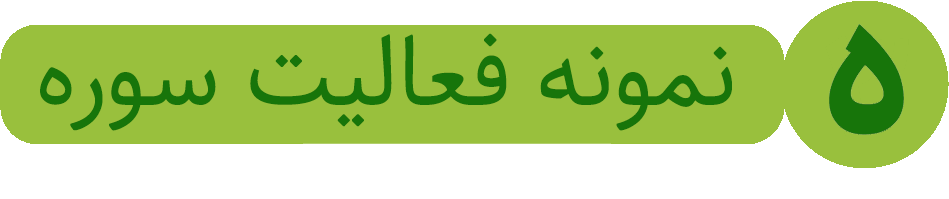 سوره مبارکه ضحی
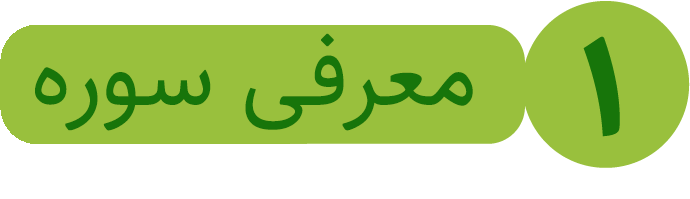 بِسْمِ اللَّـهِ الرَّ‌حْمَـنِ الرَّ‌حِيمِ
وَالضُّحی 1
وَالَّیلِ إِذا سَجَی 2
مَا وَدَّعَکَ رَبُّکَ وَمَا قَلَی 3
وَ لَلآخِرةُ خَیرٌ لَکَ مِنَ الأولی 4
وَلَسَوفَ یُعطیکَ رَبُّکَ فَتَرضَی 5
أَلَم یَجِدکَ یَتِیمًا فَئَاوی 6
وَ وَجَدَکَ ضآلّاً  فَهَدی 7
وَ وَجَدَکَ عآئِلاً فَأَغنی 8
فَأَمَّاالیَتِیمَ فَلا تَقهَر 9
وَ أمَّا السّآئِلَ فَلا تَنهَر 10
وَ أَمّا بِنِعمَةِ رَبِّکَ فَحَدِّث 11
سوره مبارکه ضحی
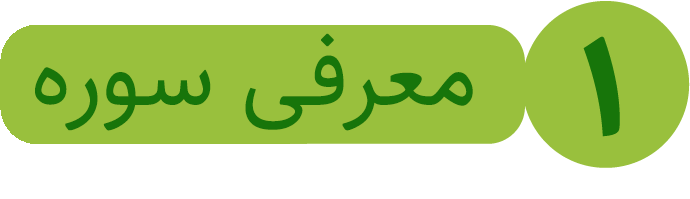 بِسْمِ اللَّـهِ الرَّ‌حْمَـنِ الرَّ‌حِيمِ
وَالضُّحی 1
وَالَّیلِ إِذا سَجَی 2
مَا وَدَّعَکَ رَبُّکَ وَمَا قَلَی 3
وَ لَلآخِرةُ خَیرٌ لَکَ مِنَ الأولی 4
وَلَسَوفَ یُعطیکَ رَبُّکَ فَتَرضَی 5
أَلَم یَجِدکَ یَتِیمًا فَئَاوی 6
وَ وَجَدَکَ ضآلّاً  فَهَدی 7
وَ وَجَدَکَ عآئِلاً فَأَغنی 8
فَأَمَّاالیَتِیمَ فَلا تَقهَر 9
وَ أمَّا السّآئِلَ فَلا تَنهَر 10
وَ أَمّا بِنِعمَةِ رَبِّکَ فَحَدِّث 11
سوره مبارکه ضحی
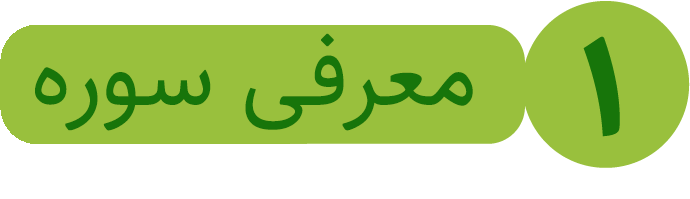 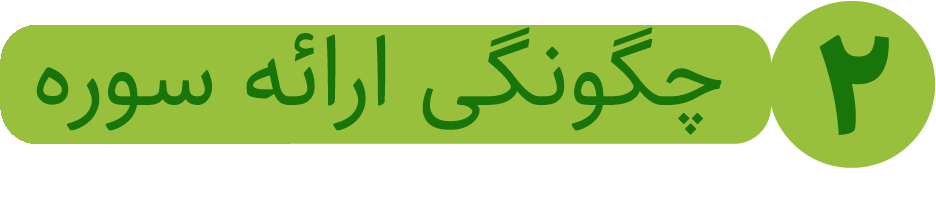 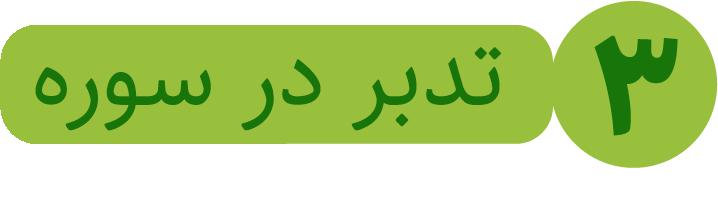 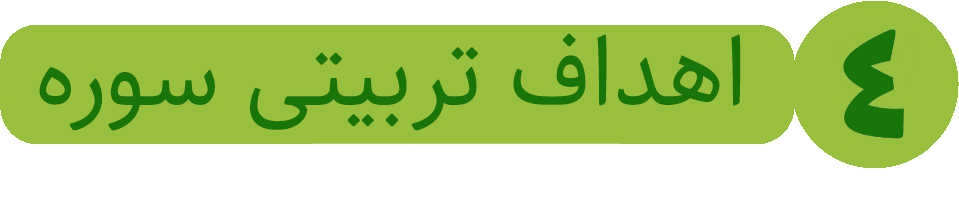 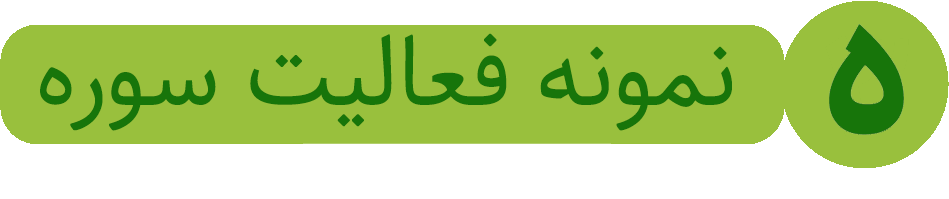 سوره مبارکه ضحی
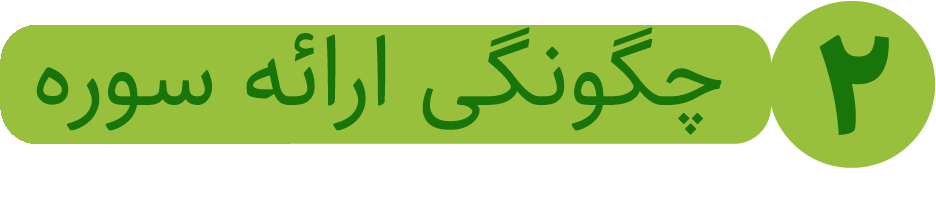 سوره‌ای برای شناخت و رفع نیازها به واسطه نعمت‌ها
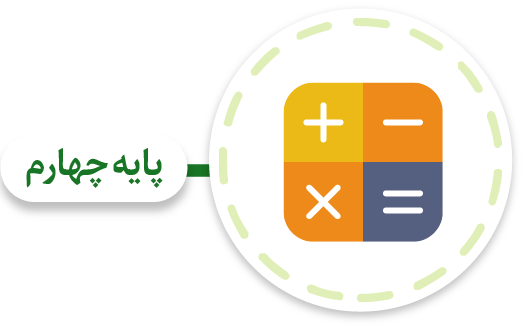 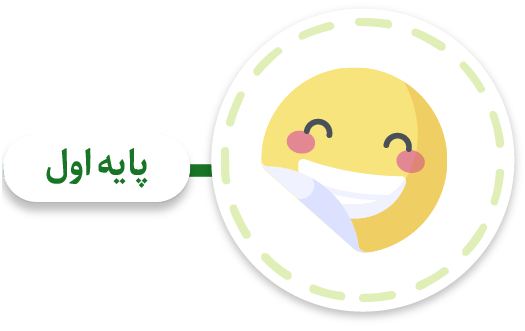 توجه به نیازهای دیگران و بی‌تفاوت نبودن نسبت به اجتماع
آشنایی با نیازهای اولیه انسان و منفعت وجود هریک
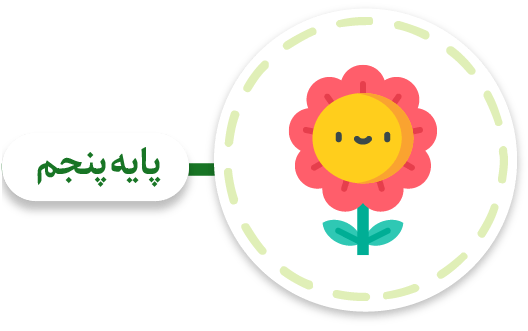 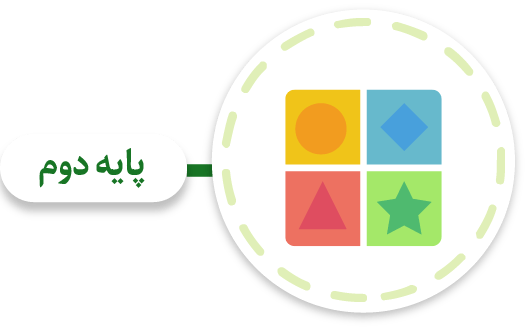 دسته‌بندی نیازهای موجود در اجتماع و رسیدگی به نیازمندان با شناسایی نعمت‌های اطراف
شناخت تفصیلی‌تر نیازها و ارتباط آن با شب و روز به عنوان بستر رشد
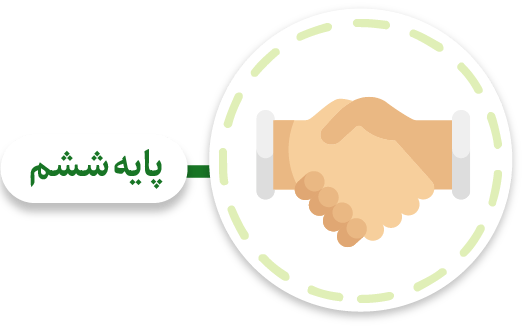 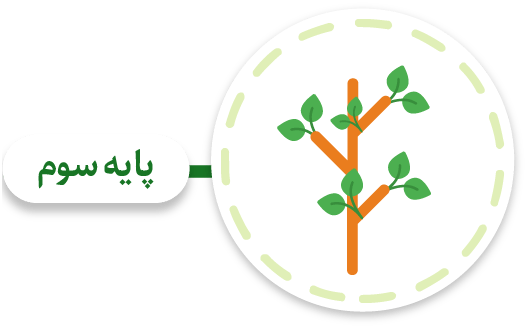 شناسایی و معرفی نعمت‌ها به افراد و جمع‌ها برای برطرف شدن نیازهای متناسب با آن
شناخت انواع نیازها و دسته‌بندی آنها همراه با افزایش مهارت‌های رفع نیاز
سوره مبارکه ضحی
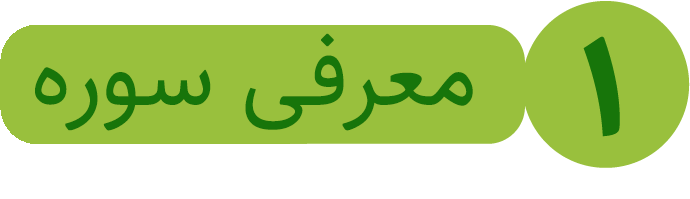 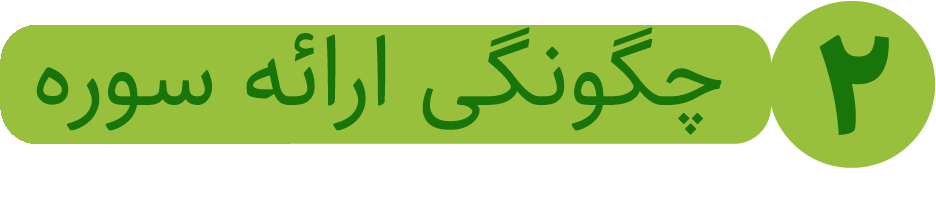 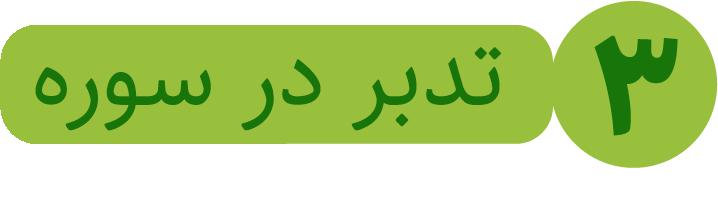 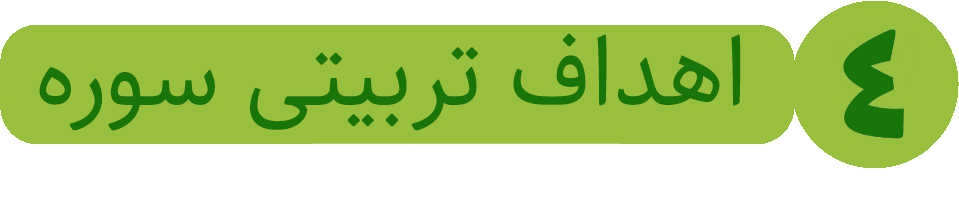 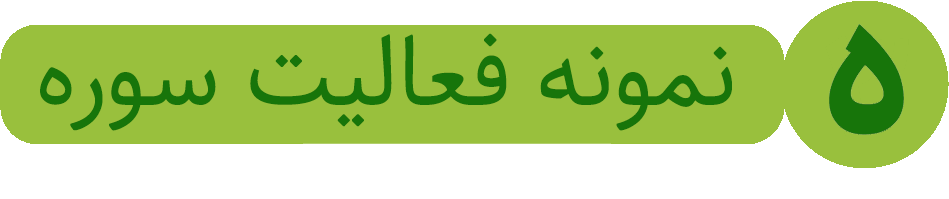 سوره مبارکه ضحی
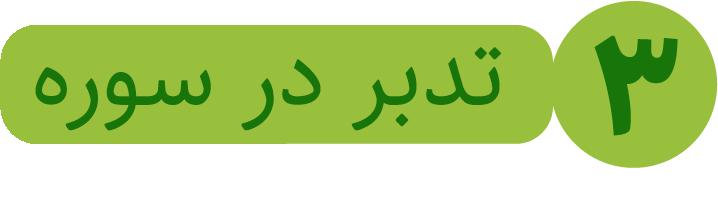 بِسْمِ اللَّـهِ الرَّ‌حْمَـنِ الرَّ‌حِيمِ
وَالضُّحی 1
وَالَّیلِ إِذا سَجَی 2
مَا وَدَّعَکَ رَبُّکَ وَمَا قَلَی 3
وَ لَلآخِرةُ خَیرٌ لَکَ مِنَ الأولی 4
وَلَسَوفَ یُعطیکَ رَبُّکَ فَتَرضَی 5
أَلَم یَجِدکَ یَتِیمًا فَئَاوی 6
وَ وَجَدَکَ ضآلّاً  فَهَدی 7
وَ وَجَدَکَ عآئِلاً فَأَغنی 8
فَأَمَّاالیَتِیمَ فَلا تَقهَر 9
وَ أمَّا السّآئِلَ فَلا تَنهَر 10
وَ أَمّا بِنِعمَةِ رَبِّکَ فَحَدِّث 11
سوره مبارکه ضحی
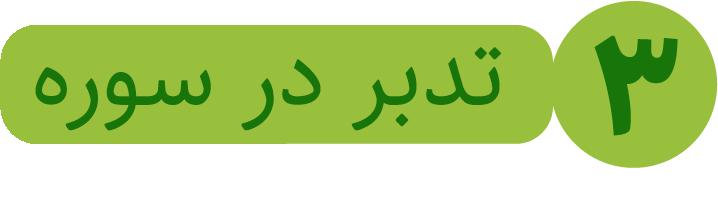 بِسْمِ اللَّـهِ الرَّ‌حْمَـنِ الرَّ‌حِيمِ
وَالضُّحی 1
وَالَّیلِ إِذا سَجَی 2
مَا وَدَّعَکَ رَبُّکَ وَمَا قَلَی 3
وَ لَلآخِرةُ خَیرٌ لَکَ مِنَ الأولی 4
وَلَسَوفَ یُعطیکَ رَبُّکَ فَتَرضَی 5
أَلَم یَجِدکَ یَتِیمًا فَئَاوی 6
وَ وَجَدَکَ ضآلّاً  فَهَدی 7
وَ وَجَدَکَ عآئِلاً فَأَغنی 8
فَأَمَّاالیَتِیمَ فَلا تَقهَر 9
وَ أمَّا السّآئِلَ فَلا تَنهَر 10
وَ أَمّا بِنِعمَةِ رَبِّکَ فَحَدِّث 11
سوره مبارکه ضحی
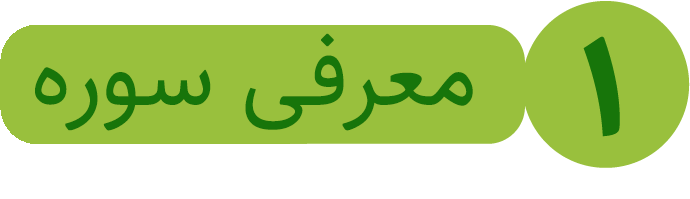 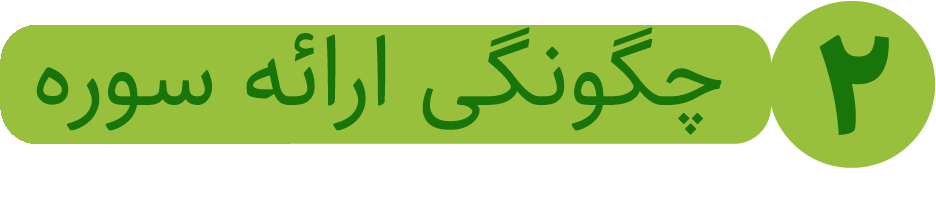 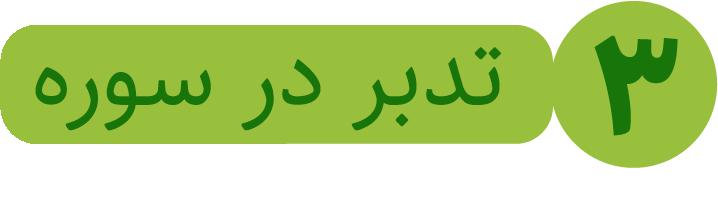 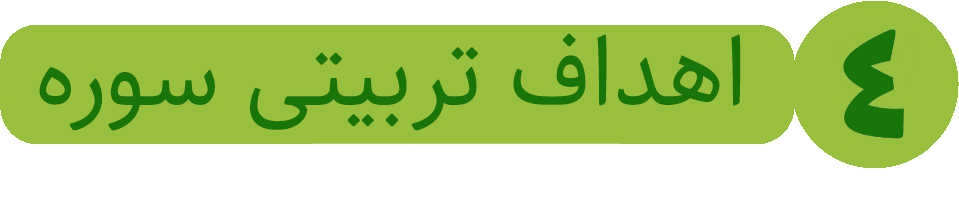 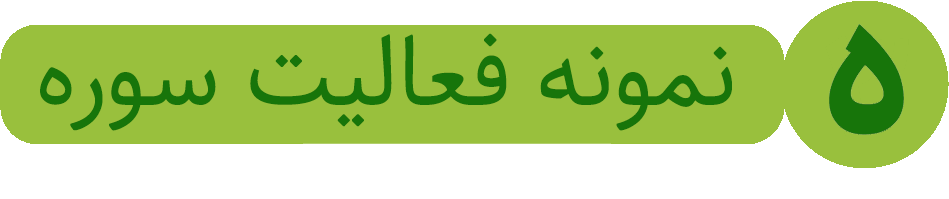 سوره مبارکه ضحی
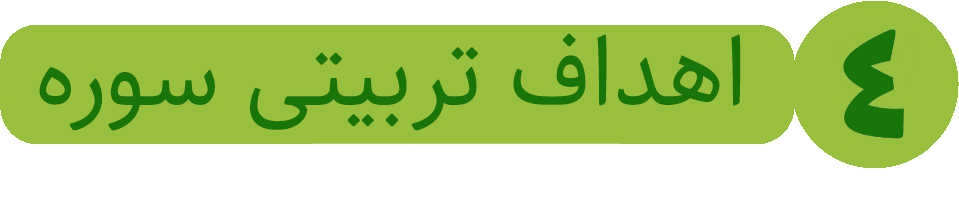 سوره‌ای برای شناخت و رفع نیازها به واسطه نعمت‌ها
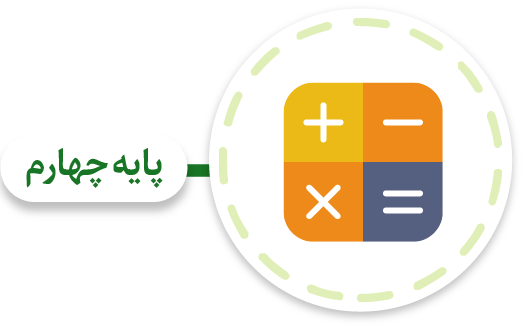 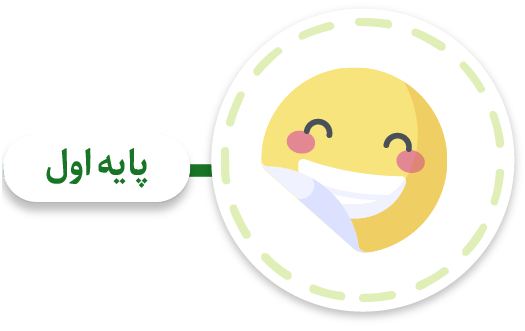 توجه به نیازهای دیگران و بی‌تفاوت نبودن نسبت به اجتماع
آشنایی با نیازهای اولیه انسان و منفعت وجود هریک
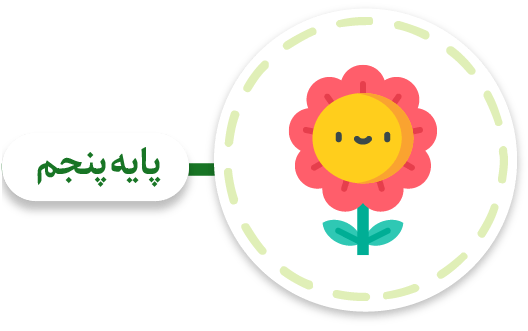 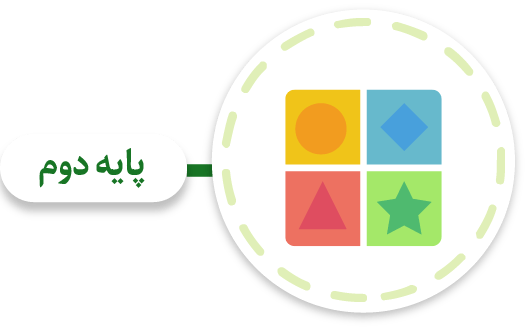 دسته‌بندی نیازهای موجود در اجتماع و رسیدگی به نیازمندان با شناسایی نعمت‌های اطراف
شناخت تفصیلی‌تر نیازها و ارتباط آن با شب و روز به عنوان بستر رشد
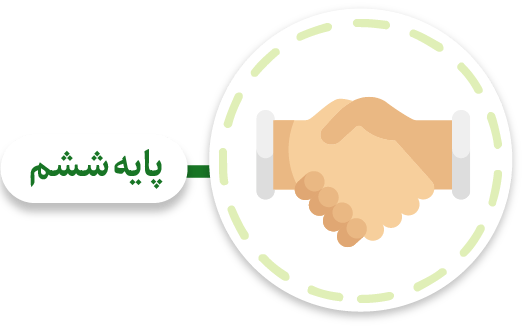 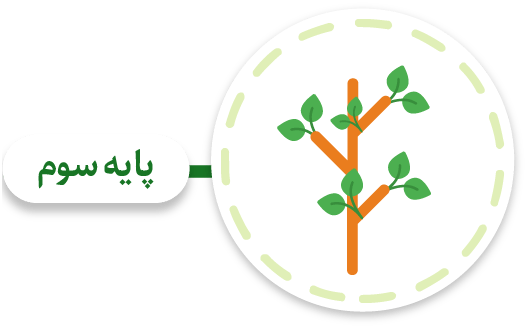 شناسایی و معرفی نعمت‌ها به افراد و جمع‌ها برای برطرف شدن نیازهای متناسب با آن
شناخت انواع نیازها و دسته‌بندی آنها همراه با افزایش مهارت‌های رفع نیاز
سوره مبارکه ضحی
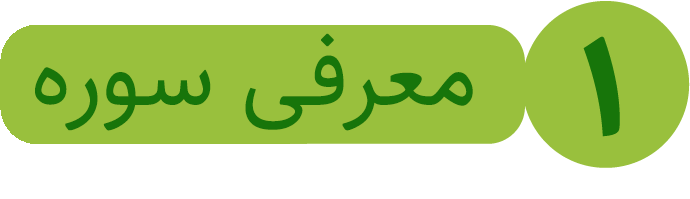 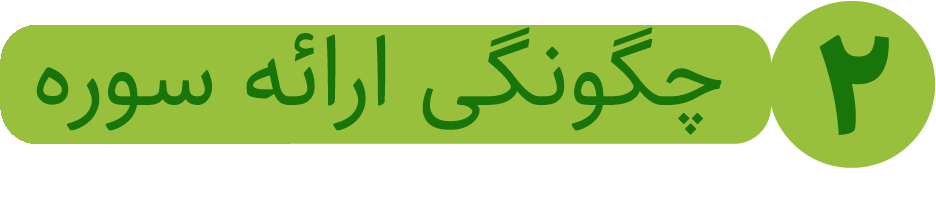 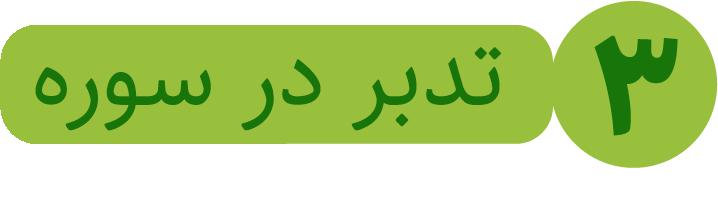 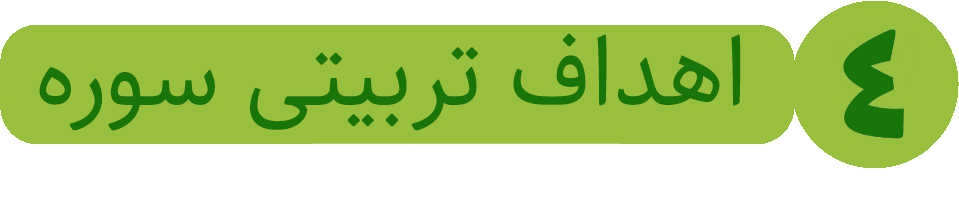 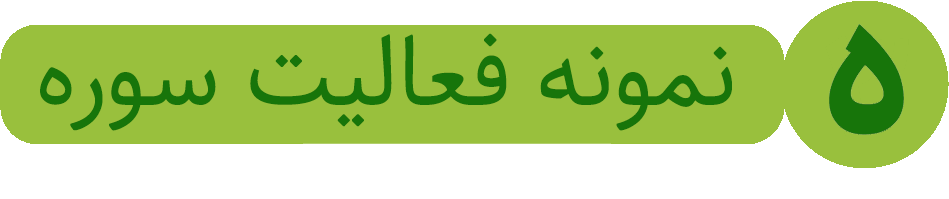 سوره مبارکه ضحی
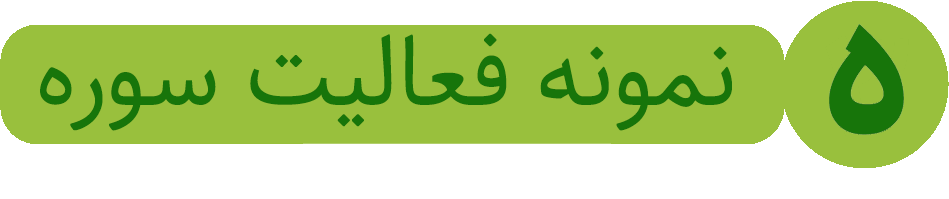 www.Fahmeghoran.ir